Mental Health in Schools Conference
Wednesday 5th July 2017 – Marriot Hotel Metro Centre
Welcome
Paul Rickeard	
Diocesan Director of Education
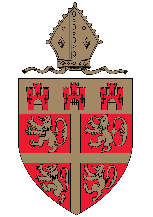 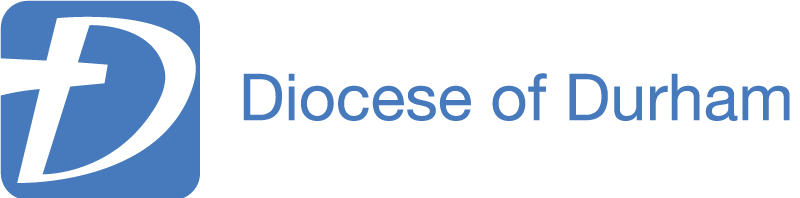 Diocese of Newcastle